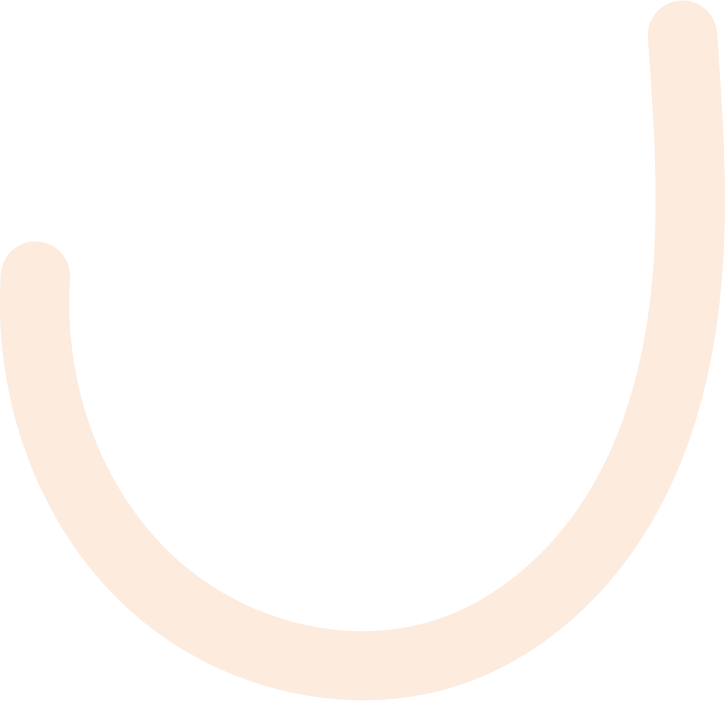 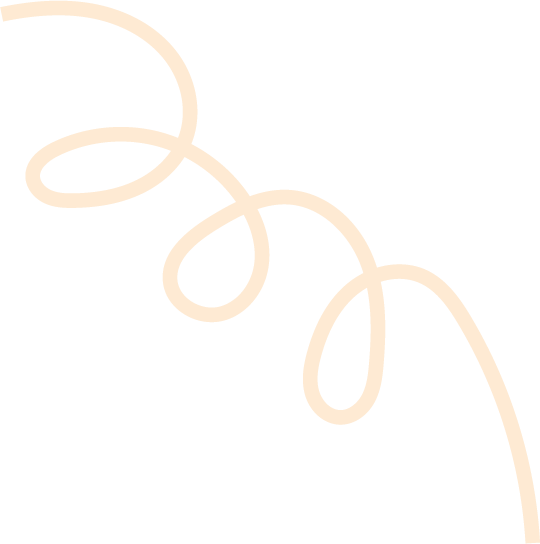 January 12, 2025
Issue#1
Elementary School
NEWSPAPER TEMPLATES
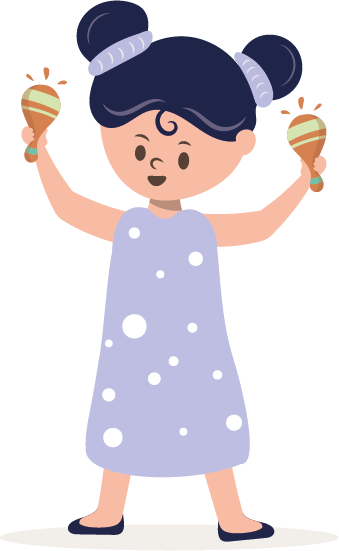 Wednesday music day
Cras eleifend blandit volutpat. Aliquam urna turpis, commodo ut dolor a, rutrum vulputate nulla. Aliquam vel est rutrum, vulputate nunc id, vestibulum lacus. Donec vitae sapien vitae diam mattis egestas.
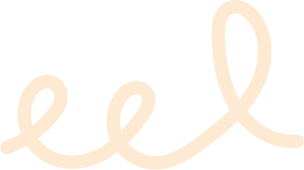 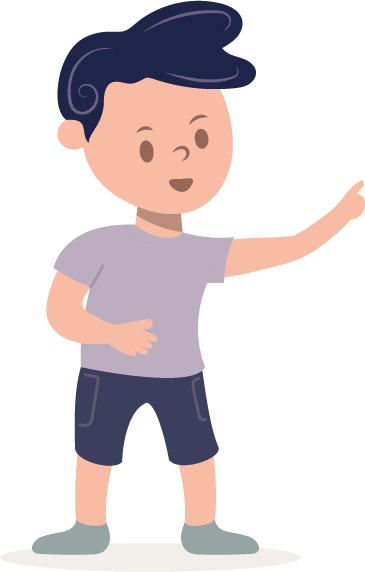 Reminders
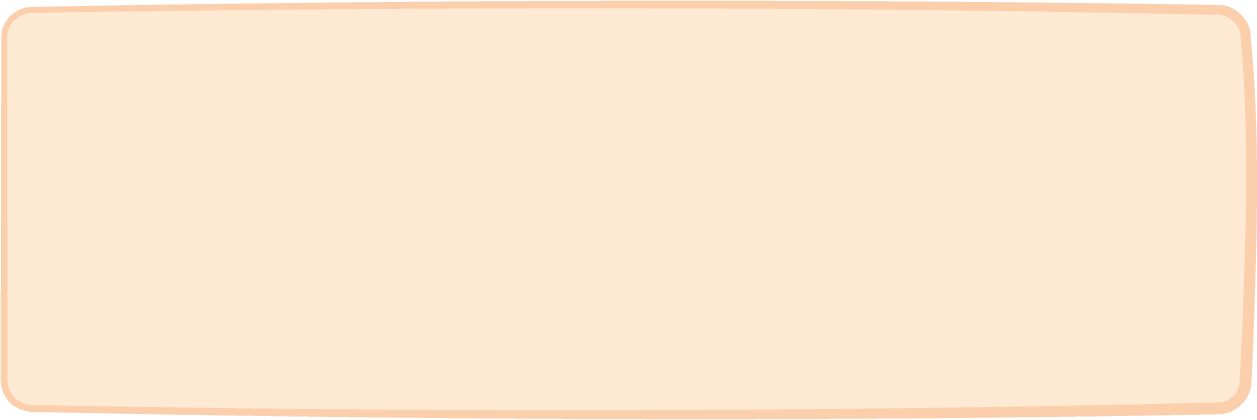 Vestibulum condimentum condimentum accumsan. Phasellus in egestas nisl, et sollicitudin tortor. Sed et urna eu odio vehicula porttitor. Proin ac scelerisque erat. Nunc eleifend rhoncus.
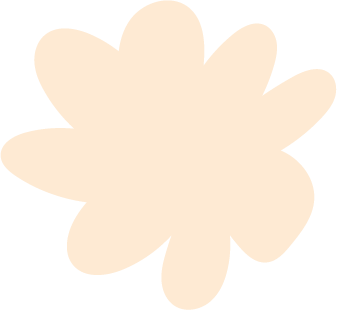 Upcoming
events
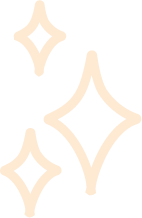 01 Art Week - Jan. 14th
Etiam scelerisque gravida molestie pellentesque.
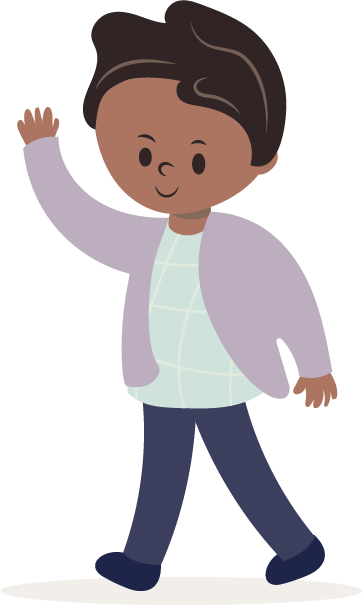 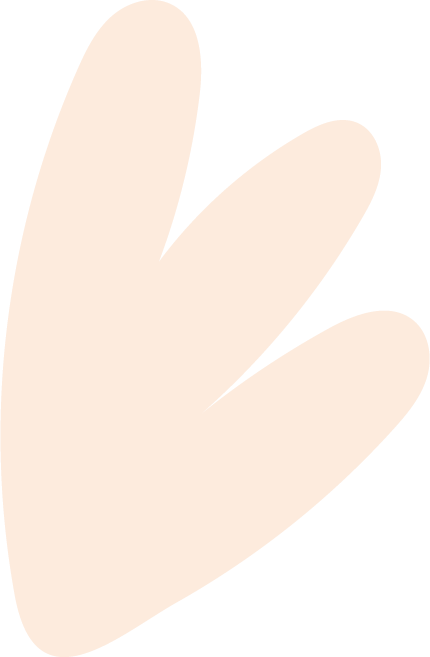 02 Thanksgiving - Jan. 16th
Nulla gravida metus ac enim pretium mollis.
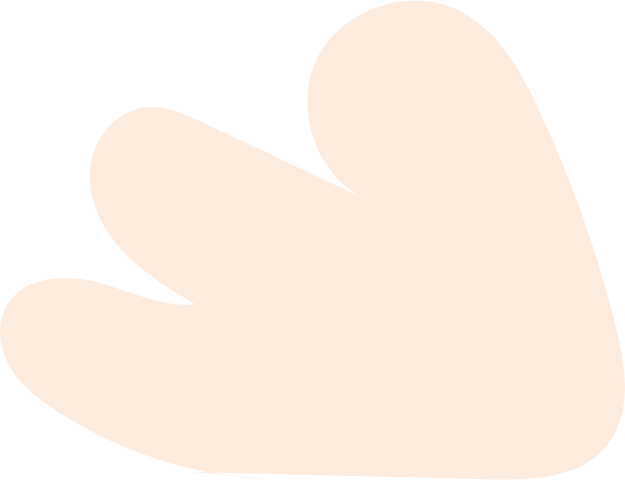 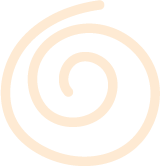 03 Exhibition - Nov. 18th
Cras pellentesque laoreet nunc quis gravida.